Řízení dodavatelských systémů:10. Doprava v dodavatelském řetězci
Metodický koncept k efektivní podpoře klíčových odborných kompetencí s využitím cizího jazyka ATCZ62 - CLIL jako výuková strategie na vysoké škole
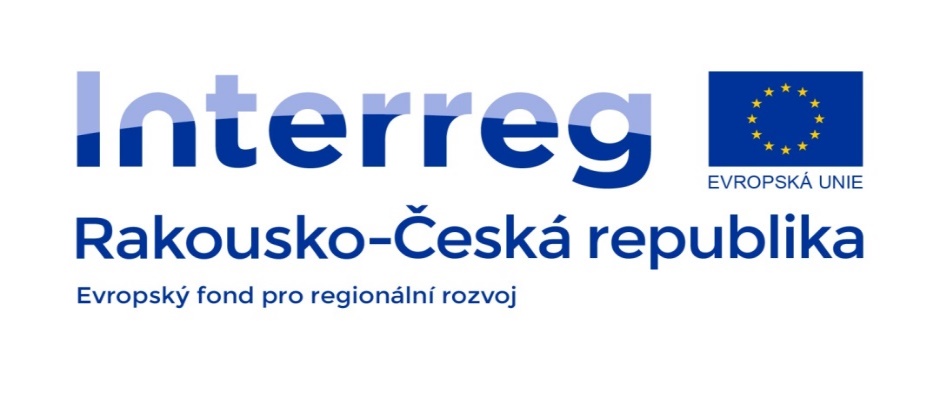 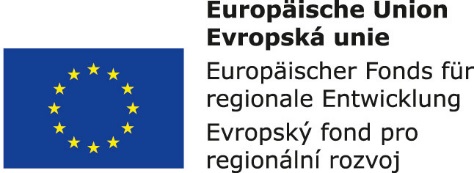 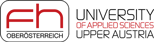 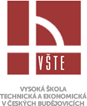 Elementární prvky dopravních systémů
Dopravou se rozumí úmyslný pohyb (jízda, plavba, let) dopravních prostředků v systémech dopravních cest a jejich infrastruktury. 

Dopravu realizuje dopravce, který se tak stává provozovatelem dopravy pro cizí popř. vlastní potřebu. 

Výsledkem (produktem) dopravy je přeprava zásilky (přepravní, manipulační jednotky MJ, logistického objektu LO). 

Přeprava je proces, kterým se přemístí zásilka (MJ, LO) mezi přepravci tj. od odesilatele k příjemci.
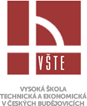 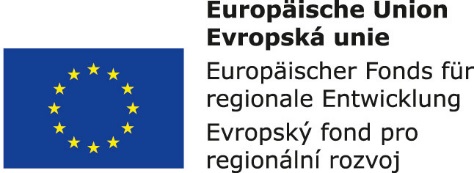 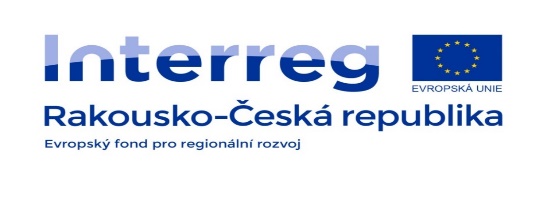 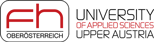 Elementárními prvky dopravy jsou:
manipulační jednotka (MJ) nebo logistický objekt (LO),
dopravní prostředek,
proces přepravy.
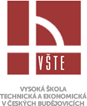 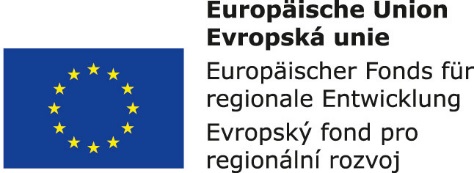 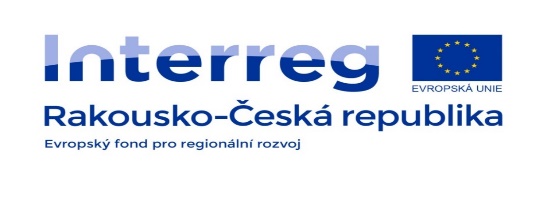 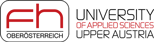 Manipulační jednotky tvoří přepravované zásilky tj. kontejnery, palety, přepravky popř. jiné pomocné sekundární logistické prostředky a v nich přepravované zboží tj.:
materiál kusový, sypký, 
kapaliny, 
Plyny,
popř. i biologické objekty, 
označované souhrnným pojmem jako primární logistické objekty (LO).
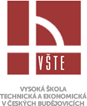 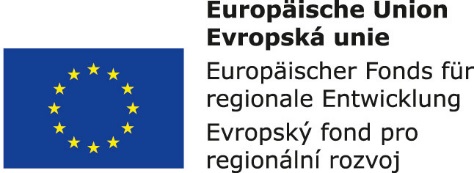 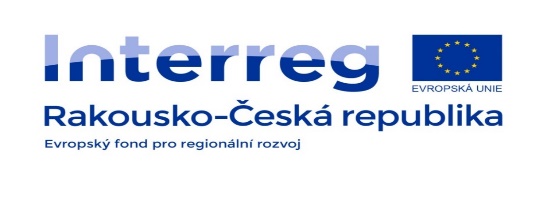 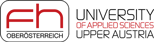 Dopravními prostředky jsou kolejová vozidla, silniční, terénní a speciální vozidla, plavidla, letouny, vrtulníky, vzducholodě a balony popř. speciální dopravní prostředky. Přehled nákladních železničních vozů, nákladních automobilů a demprů, vlečných vozidel a souprav pro přepravu těžkotonážních nákladů je uveden v  monotematickém zářijovém čísle X. ročníku časopisu Stavební informace.
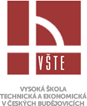 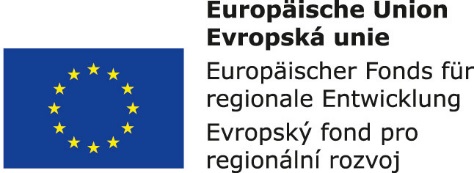 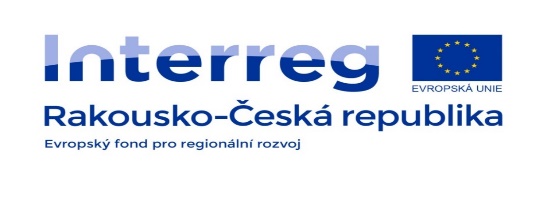 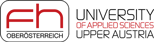 Proces přepravy se zajišťuje účelnou organizací, účinným řízením a moderními komunikačními prostředky.
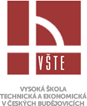 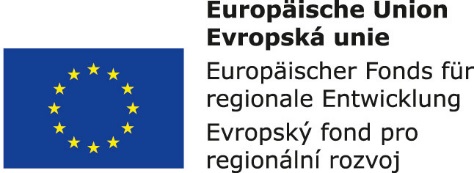 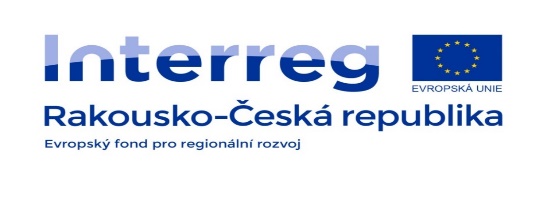 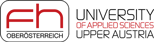 Volba systému přepravy
Doprava je úmyslný pohyb dopravních prostředků, kterým dopravce realizuje přepravu zásilek mezi přepravci. 

Dopravní prostředky jsou součástí systému přepravy a jsou tedy předurčeny pro plnění určitých funkcí – např.: 
převážení zboží v obchodní síti, 
odvoz zeminy ze stavby na úložiště, 
rozvoz stavebního materiálu ze skladu velkoobchodu na staveniště, 
přepravu nadměrného nákladu od výrobce na stavbu apod. 
Při volbě či účelovém výběru dopravního prostředku bude proto prvořadým hlediskem účel pro který je prostředek pořizován.
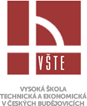 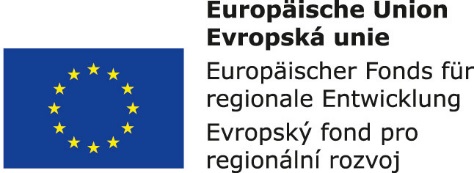 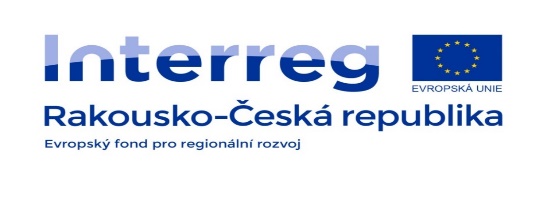 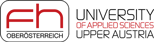 Speciální způsoby dopravy
Relativně časté je použití vrtulníků k přepravě různých stavebních a jiných konstrukcí. Nabízí se zde využití synergického efektu v podobě spojení dopravy a montáže přepravovaného objektu např. koncového prvku antény televizního vysílače, stožárů energetických rozvodů, zvonů a křížů kostelů apod. 
Vrtulníky umožňují přepravu břemen o hmotnosti až 20 t.
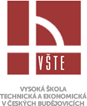 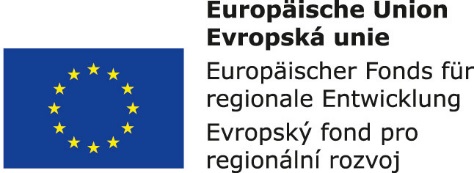 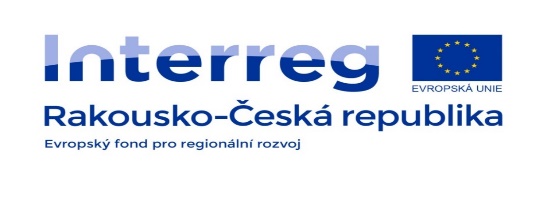 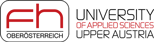